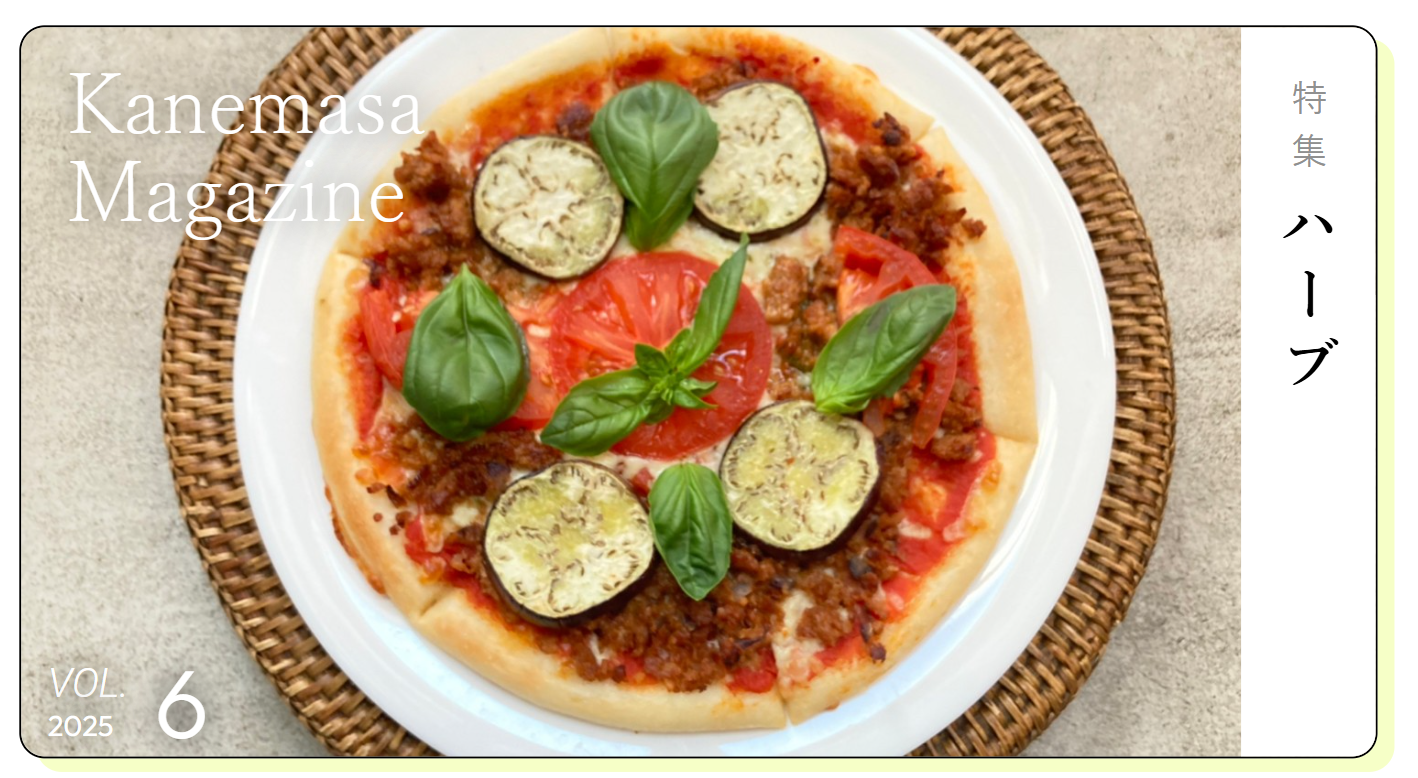 ６月に入り、梅雨の湿気や蒸し暑さが増すと、さっぱりとしたものを食べたくなりますよね。料理に爽やかな香りづけをしてくれるとともに、肉や魚の臭みを消し、旨みをしっかり引き出してくれるハーブを上手に活用し、初夏にふさわしい爽やかな料理を楽しみたいですね。
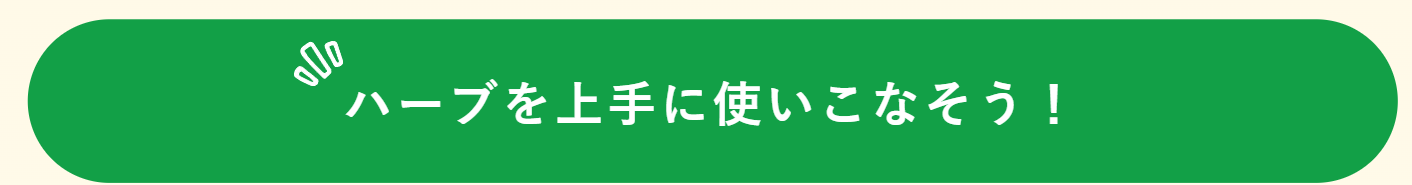 お肉に合うもの、魚料理に欠かせないものなど、
いろいろな種類がありますので上手に使いこなしましょう。
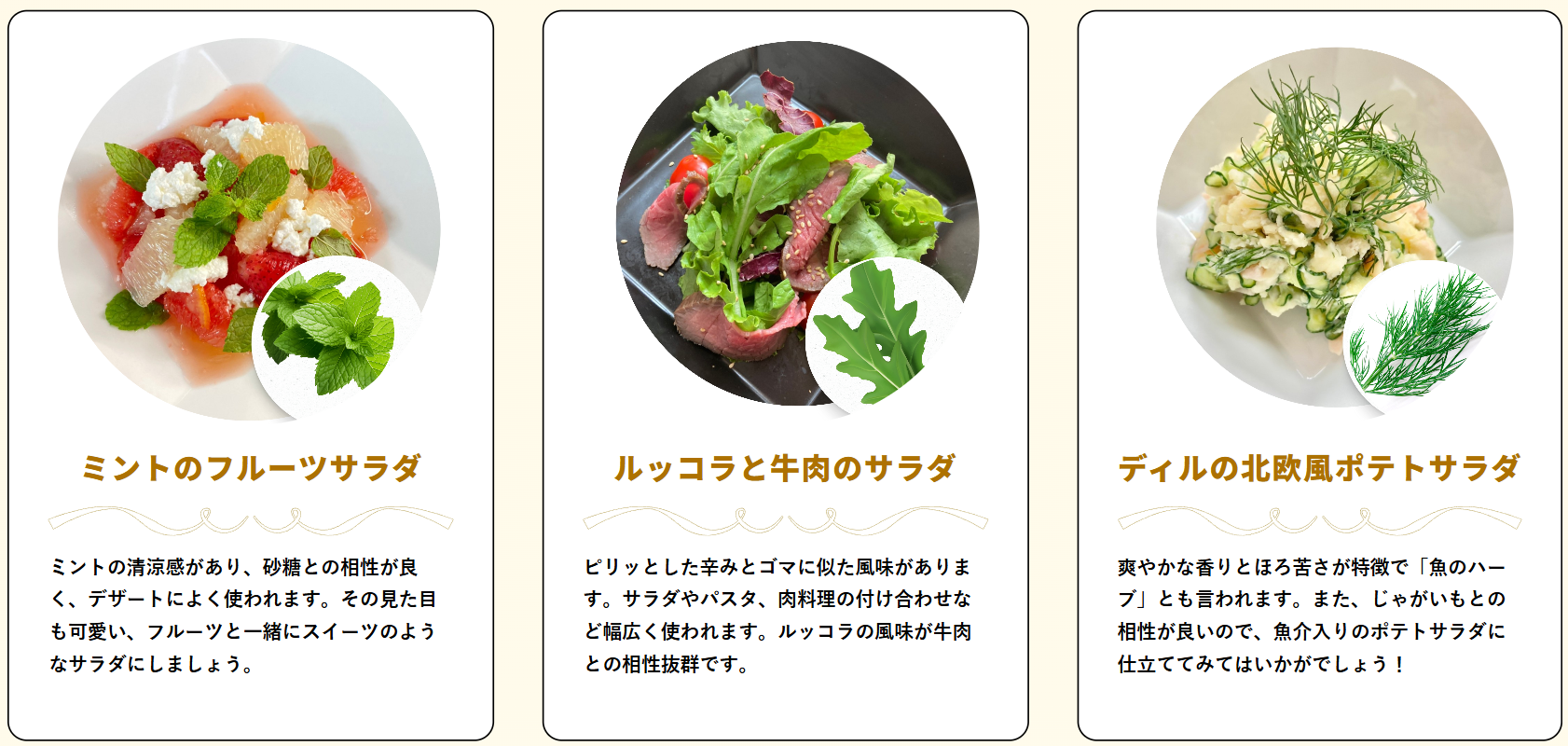 Copyright c - カネマサ流通グループ All Rights Reserved.
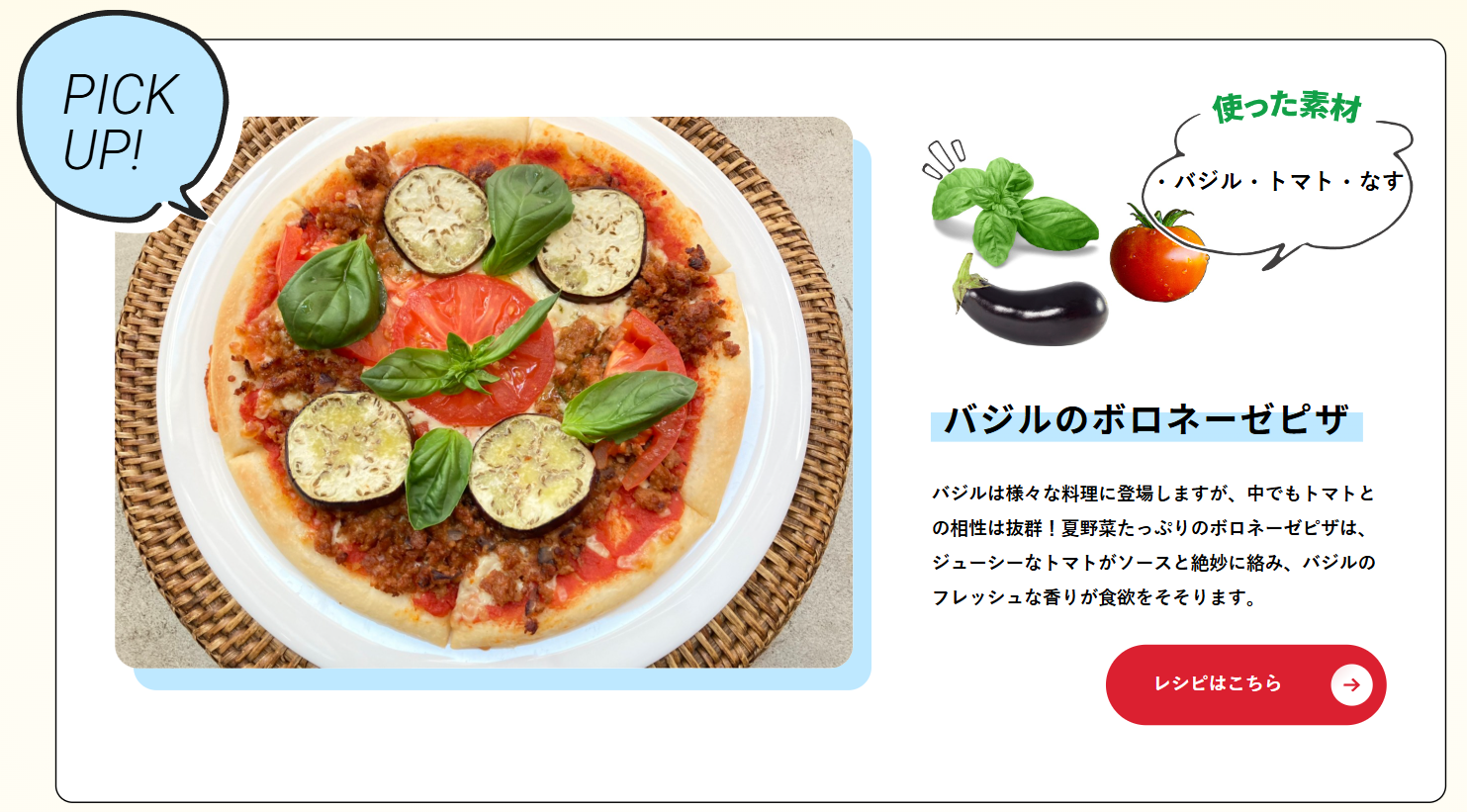 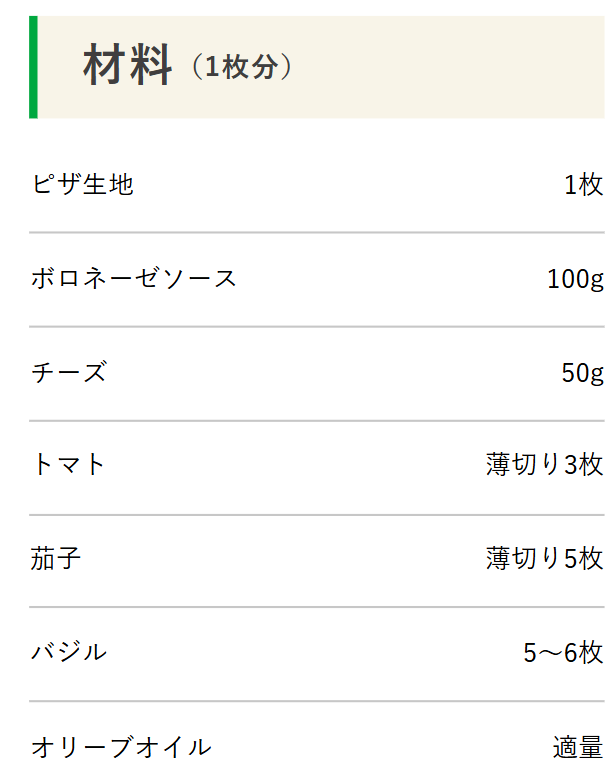 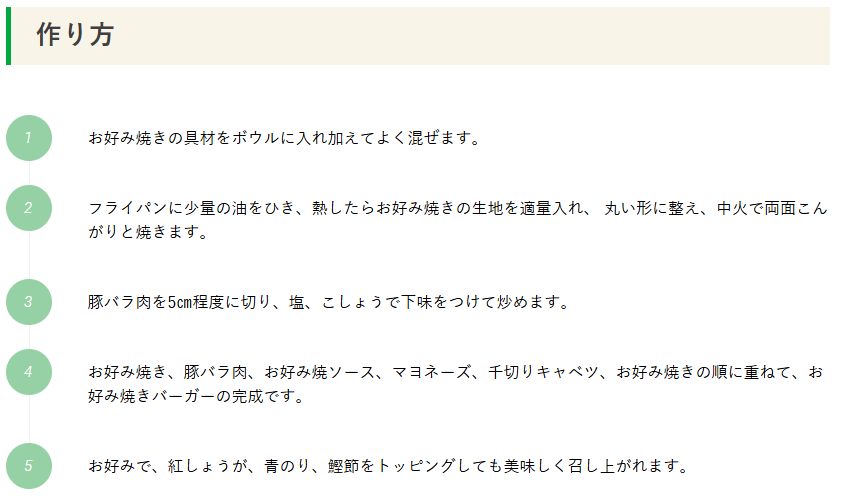 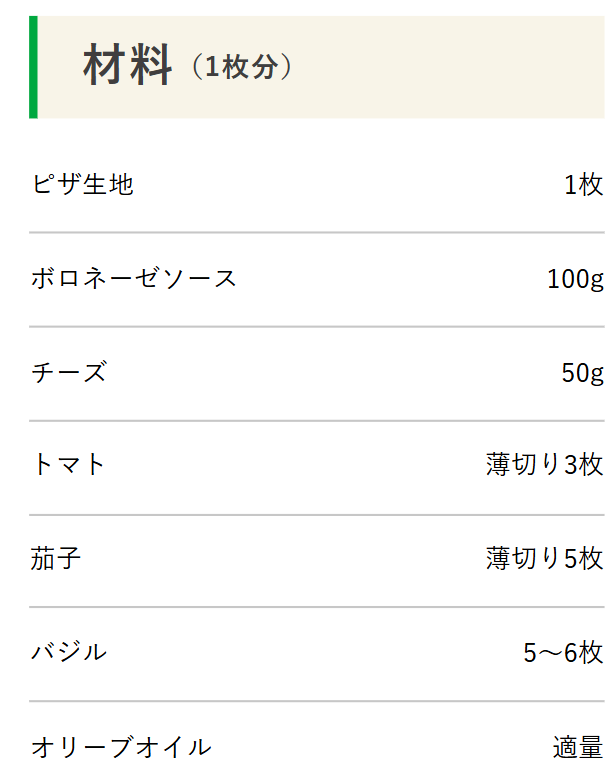 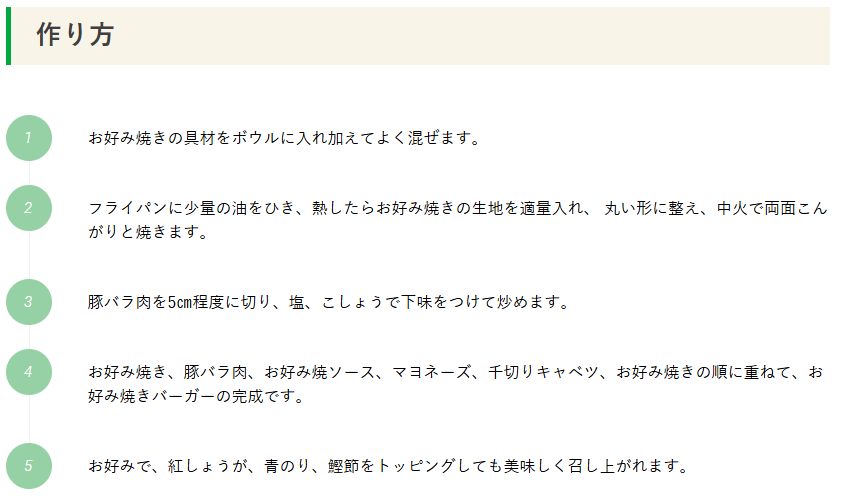 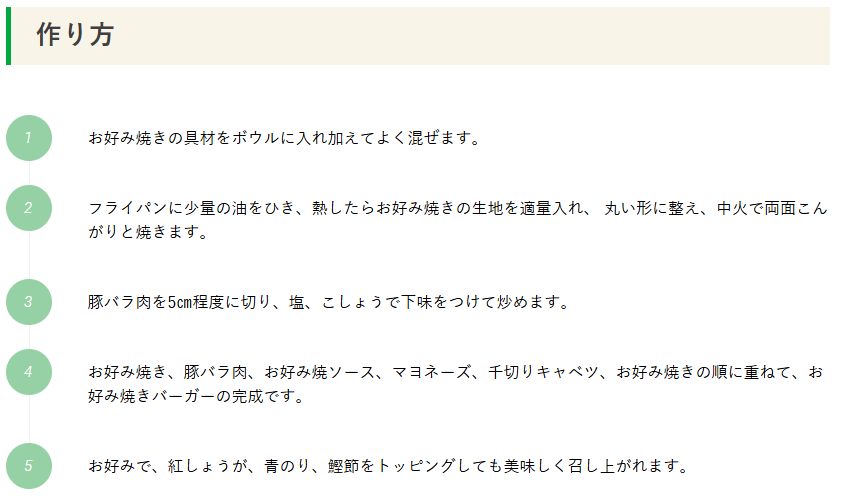 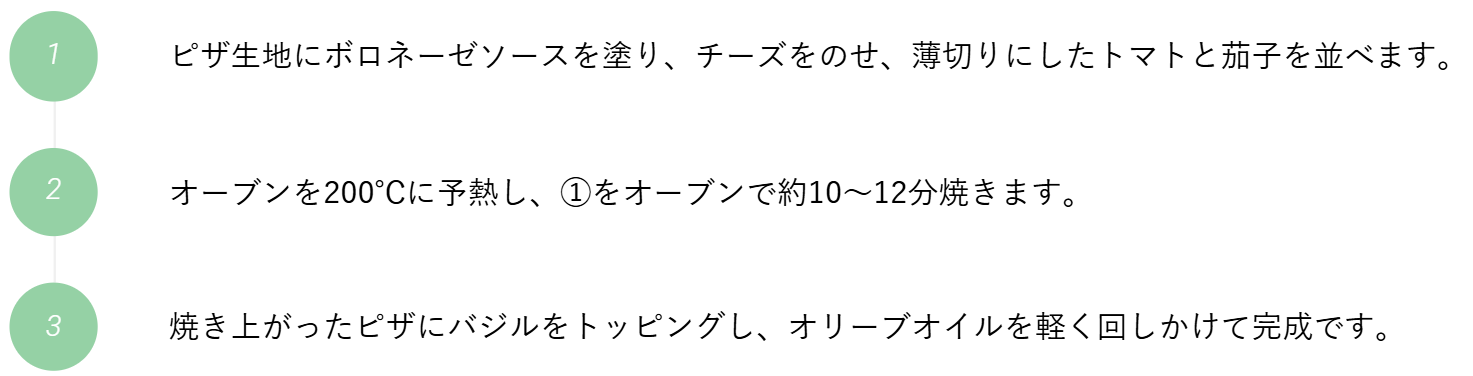 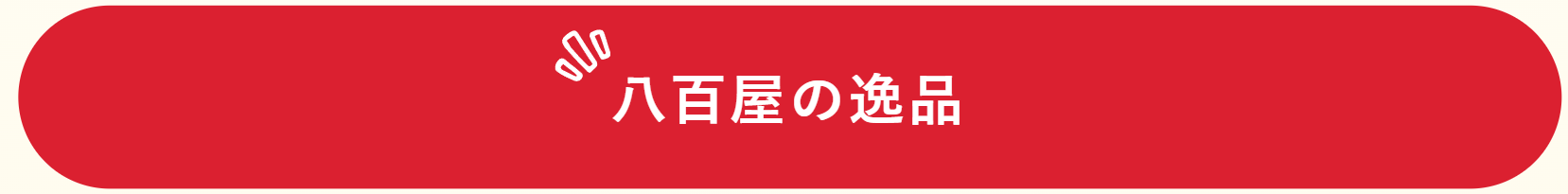 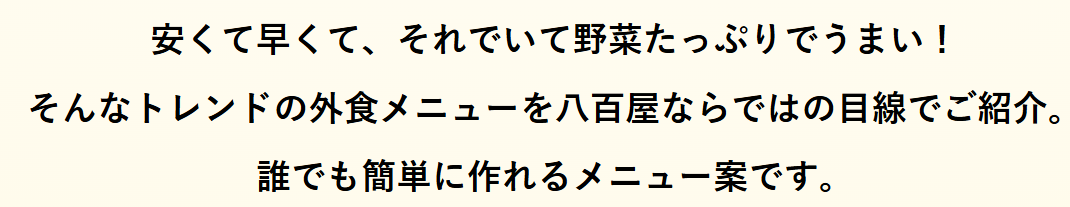 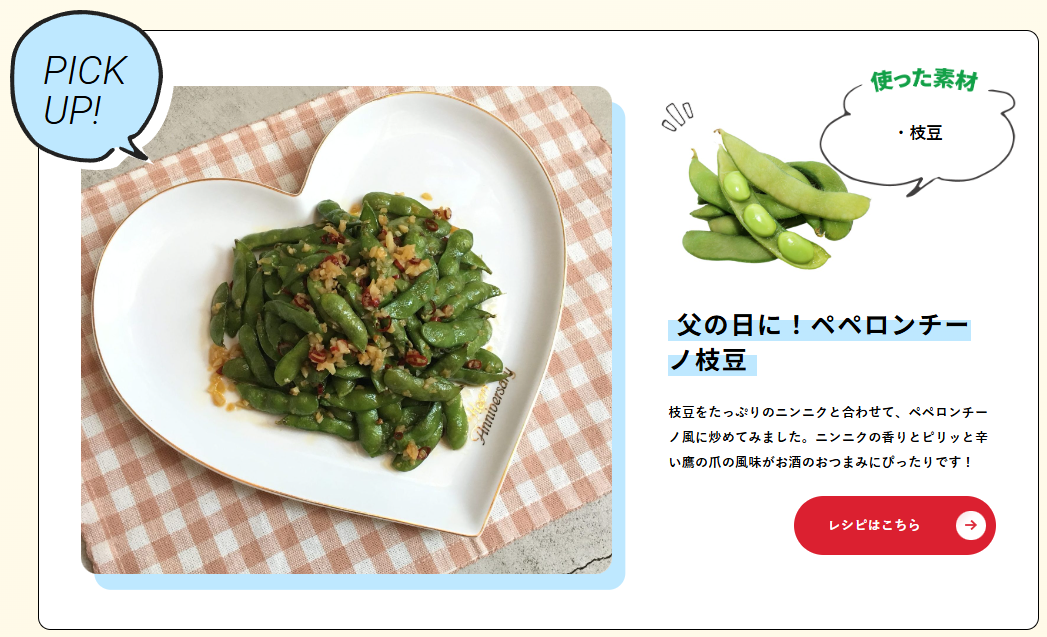 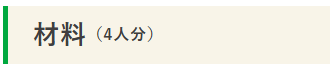 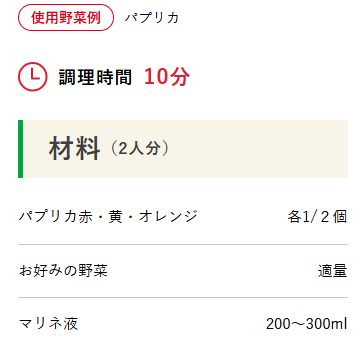 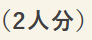 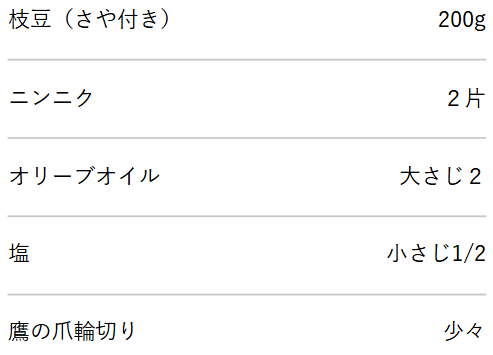 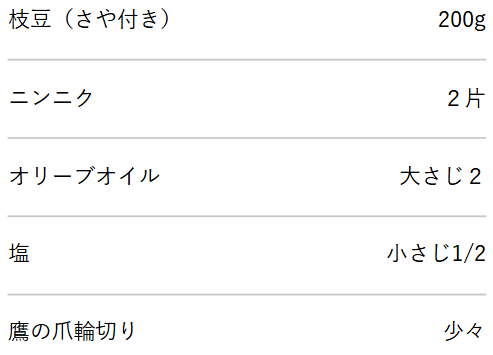 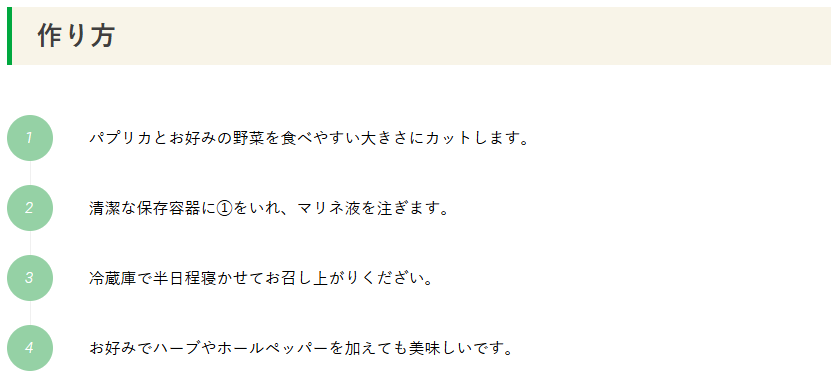 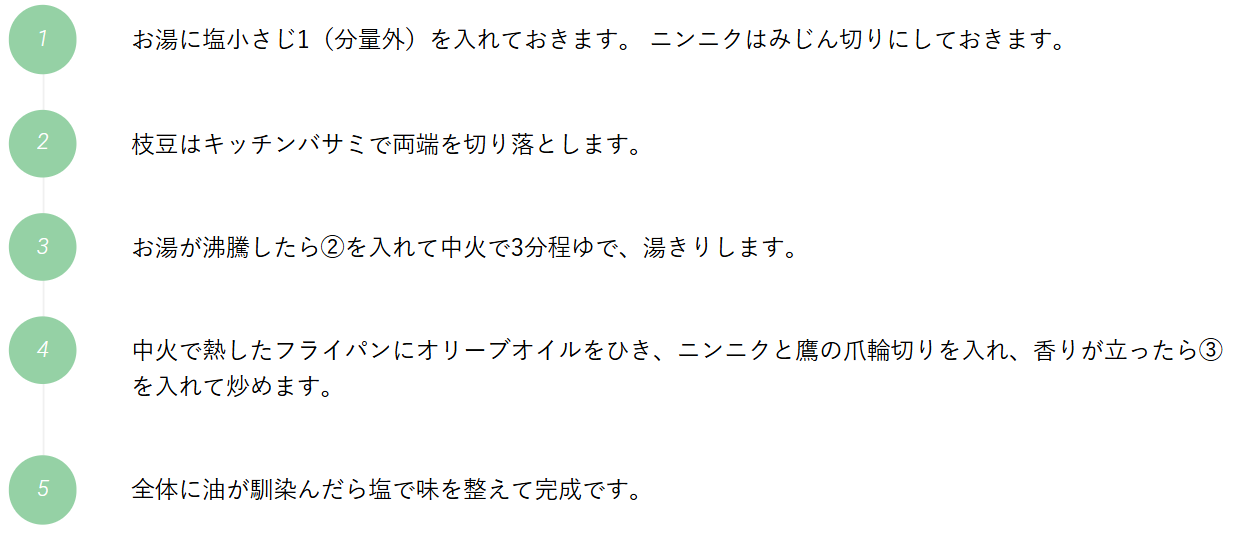 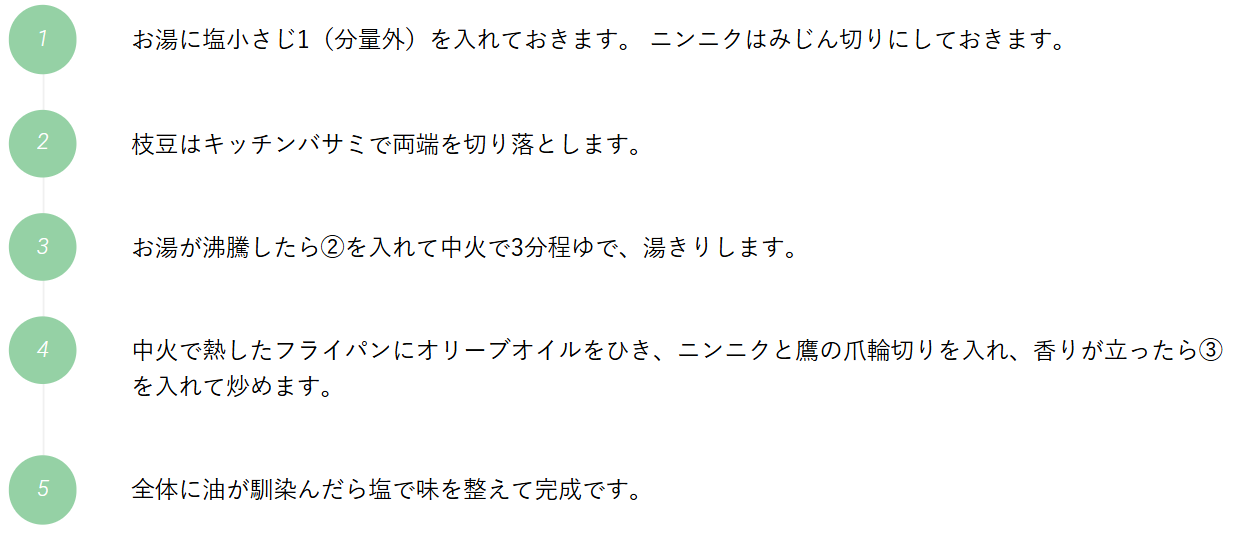 チャービル (セルフィーユ)
ルッコラ
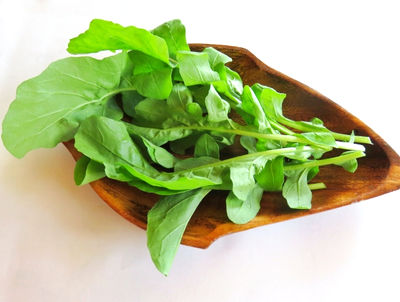 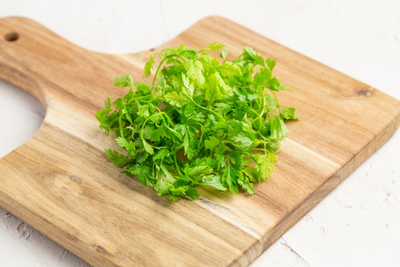 ピリッとした辛みとゴマに似た風味がある。サラダやパスタ、肉料理の付け合わせなど幅広く使われる。
甘くて爽やかな香りを持ち、葉が柔らかい
のが特徴。葉にレースのようなかわいらしい
繊細な切れ込みがある。
ローズマリー
バジル
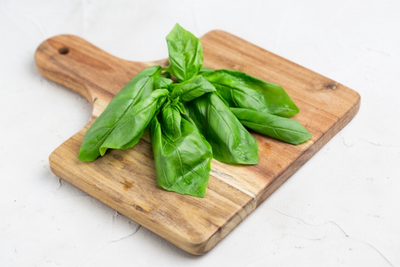 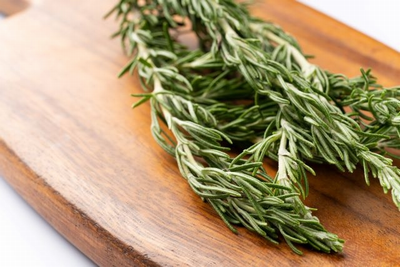 清涼感のある強い香りが特徴。肉や魚料理、
パスタ、ピザなど幅広く活躍する。
中でもトマトとの相性は抜群。
スッキリとした強い香りが特徴。肉や魚など
クセのある食材の臭み消しや、淡白な素材の
香りづけに使われることが多い。
ディル
イタリアンパセリ
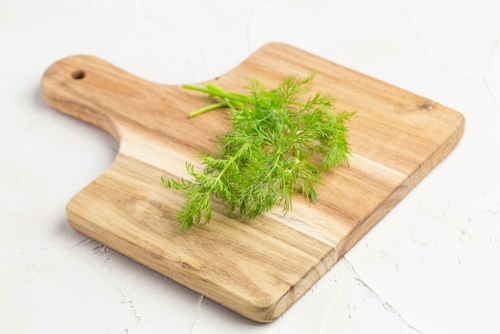 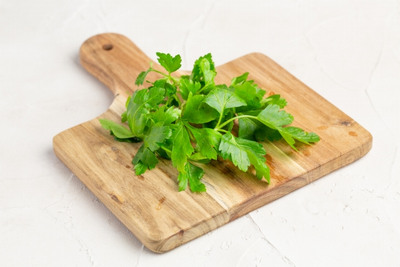 爽やかな香りとほろ苦さが特徴。魚介類との相性が良いことから、「魚のハーブ」
とも言われる。
一般的なパセリに比べて、葉も茎も
やわらかく、苦味も少ないため口当たりが良い。
タイム
スペアミント
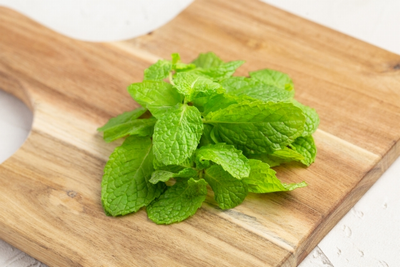 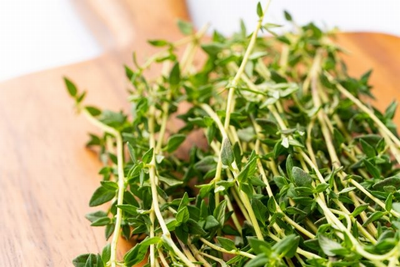 食材や調理方法を選ばないため、幅広い
メニューに使用できる。野菜との相性もよく、
少し加えるだけで爽やかな香りが楽しめる。
清涼感は控えめでほのかに甘みが感じられる。
砂糖との相性が良くデザートによく使われる。